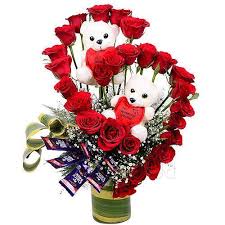 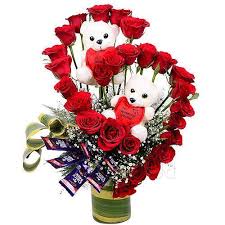 أهلا و سهلا
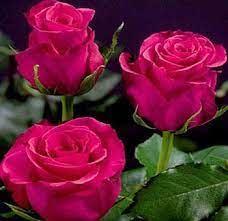 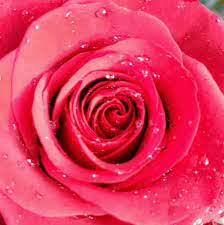 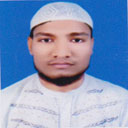 التعريف
محمد أكبر على
محاضر اللغة العربية
رجارام بور إحياء السنة عالم مدرسة
الزوال: 01728161782
      E-mail: 
ahmadullahkhan1990@gmail.com
মোঃ আকবর আলী
আরবি প্রভাষক
রাজারামপুর এহইয়া উস সুন্নাত আলিম মাদ্রাসা
চাঁপাই নবাবগঞ্জ
মোবা: 01728161782
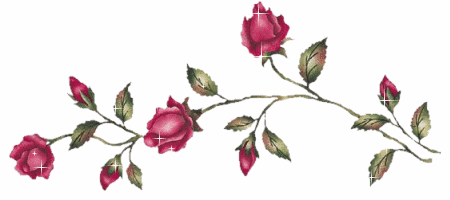 الدرس اليوم
النص غير المدروس
الصف:التاسع  العاشر من الداخل
الموضوع: اللغة العربية الاتصالية
الوقت: 30 دقيقة
أنظر إلى الصور التالية
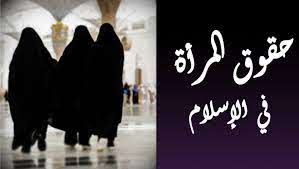 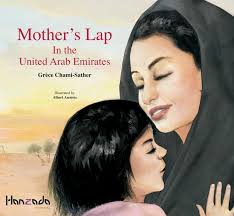 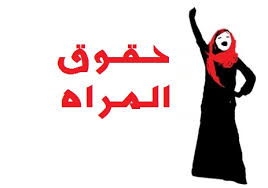 (শিখনফল) ما يستفاد من الدرس
ماذا احدث الاسلام للمرأة ؟
كيف غير الاسلام وضع المرأة فى المجتمع
ماذا اعترف الاسلام للمرأة
الغرض الإسلام ؟
فوائد الإسلام مفصّلا
kãv_©
الفاظ
kãv_©
الفاظ
kãv_©
জীবিত করল
অবস্থা
উপযুক্ত
উঠাল
অধীনতা
ছাড়েনি
নামাল
স্বাধীনতা
সমাজ
স্বীকার করেছে
কাল
বড়
النص غيرالمدروس
لقد أحدث الاسلام تغييرا كبيرا فى تطوير وضع المرأة فى المجتمع فأحيا حقوقها الطبيعية، ووضعها فى المكان اللائق بها، فرقع شأنها، فلم ير ظلما الا رفعه عنها، ولم يترك لها حفا الا اعانها عليه، فاعترف لها بالحرية الاقتصادية، و الحرية فى التعليم. بل جعله فرضا عليها. كما اقر لها حقوقها الاجتماعية و حقوقها الشرعية فاعترف بكامل انسانيتها. قال الاستاذ عقاد ان الاسلام دفع عنها لعنة الخطيئة الابدية ووصمة الجسد المرذول، فكل من الزوجين قد وسوس له الشيطان واستحق الغفران بالتوبة والندم.
الترجمة
ইসলাম সমাজে নারীর অবস্থা উন্নয়নে বিরাট পরিবর্তন সাধন করে তার স্বভাবজাত অধিকার জীবন্ত করেছে এবং তাকে যথোপযুক্ত স্থানে রেখেছে। তার মর্যদা উন্নত করেছে। তার উপর হতে সর্বপ্রকার অবিচার দূর করেছে এবং তার যে কোন অধিকারের ব্যাপারে তাকে সাহায্য করেছে। তার অর্থনৈতিক স্বাধীনতা ও শিক্ষার স্বাধীনতার স্বীকৃতি দিয়েছে।এমনকি তা তার উপর পরজ করে দিয়েছে।অনুরুপভাবে তার সামাজিক অধিকার এবং শরয়ী অধিকার স্বীকার করে তার পূর্ণ মনুষ্যতি স্বীকার কবে নিয়েছে।
الأعمال الإنفراد
السوال: ماذا اعترف الاسلام للمرأة؟
الجواب: اعترف الاسلام للمرأة بالحرية الاقتصادية، 
          و الحرية فى التعليم و حقوقها الاجتماعية و              الشرعية.
الافعال الاجتماعيّة
أذكر الجمع من المفرد ثم جعله فى جملة مفيدة ؟
تقييم
السوال:  بماذا استحق ادم و حواء الغفران ؟
 السوال: ماذا دفع الاسلام عن المرأة ؟
   السوال: ماذا اعترف الاسلام للمرأة ؟
   السوال: كيف رفع الاسلام شأن المرأة ؟
اعمال البيت
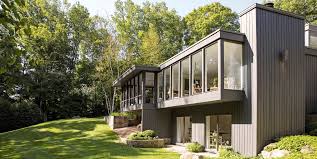 السوال: هات الالفاظ المتضادة للالفاظ 
              التالية بالعربية:
 كبيرــ  احيا ــ رفع ــ اعترف ــ الحرية .
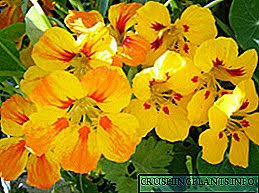 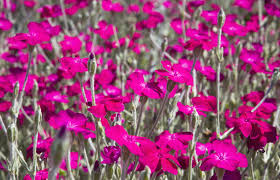 شكرا